risque cardiovasculaire et comorbidités liées à l'âge
P de Truchis
Hôpital Raymond Poincaré
Garches 92
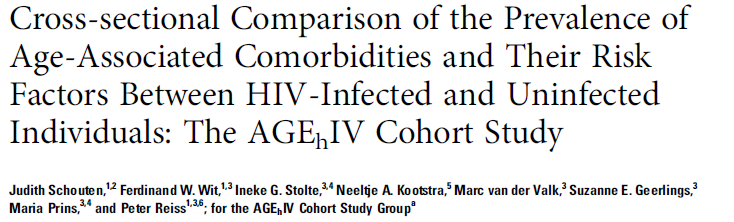 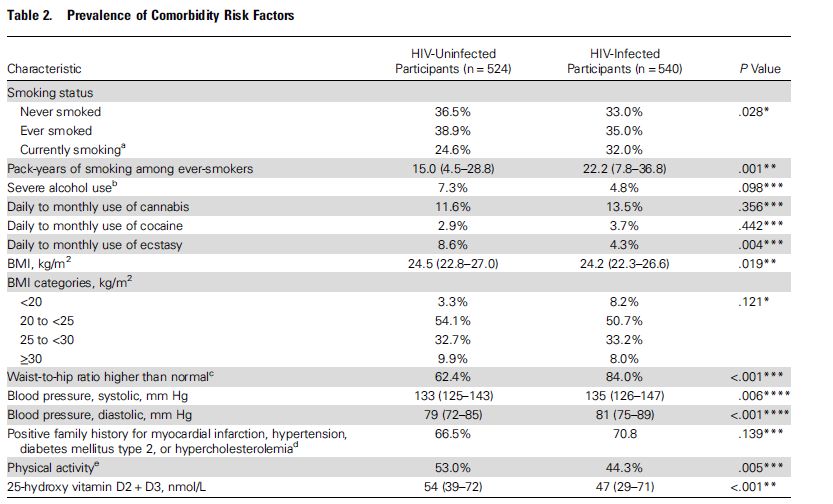 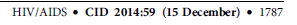 Prévalence des Comorbidités liées à l’age
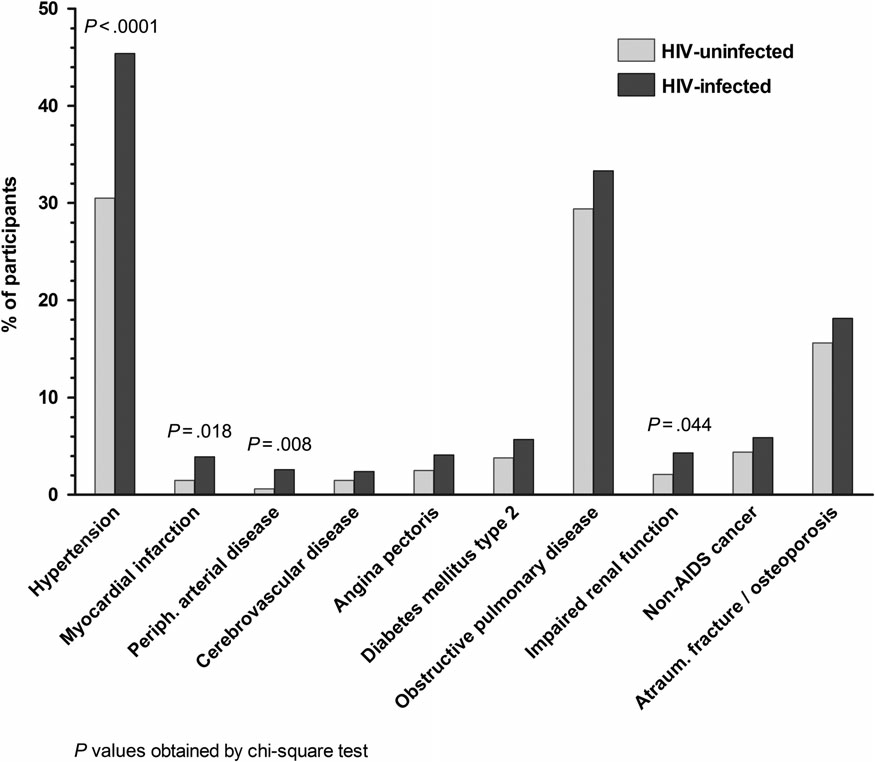 Patients HIV+ HPA: 44%
Cvasc: 13%
Diabète: 6%
COPD: 33%
CKD: 4%
Cancers: 5%
Os: 18%
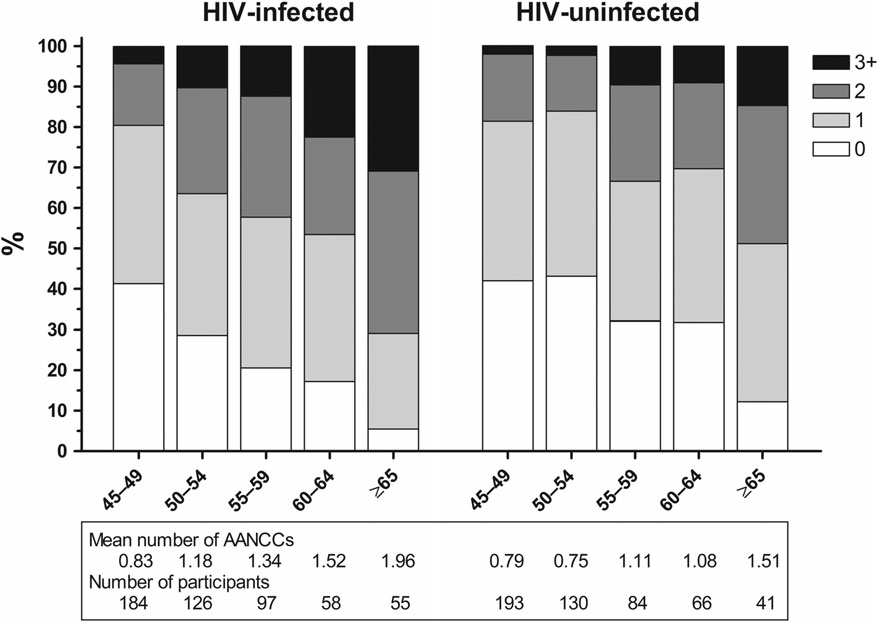 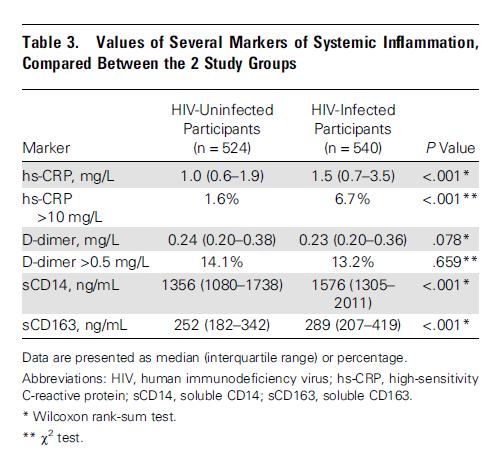 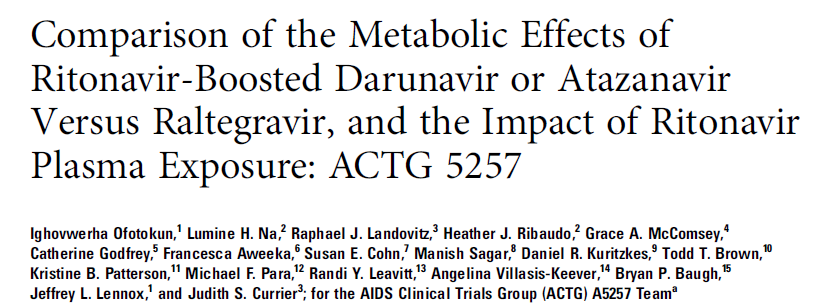 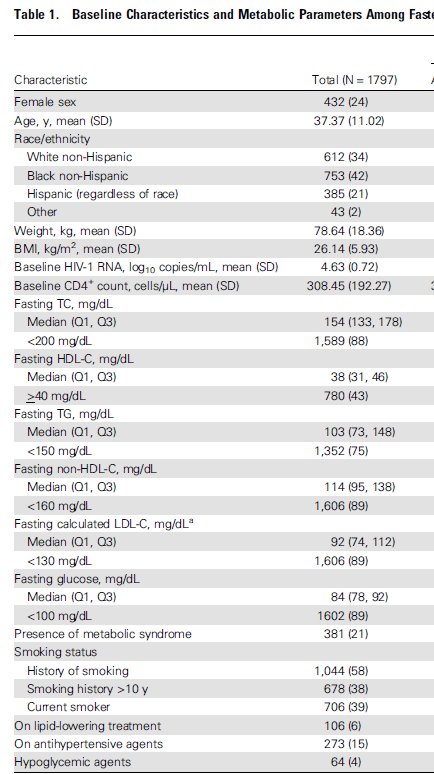 1809 Patients naïfs d’ARV 
randomisés en 3 bras:  - RAL 400 x2		]			            - r/ATV300 x1	] + TDF/FTC		            - r/DRV800 x1	]
1797 patients analysés dans l’étude métabolique:
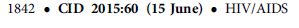 TC
TG
ACTG 5257
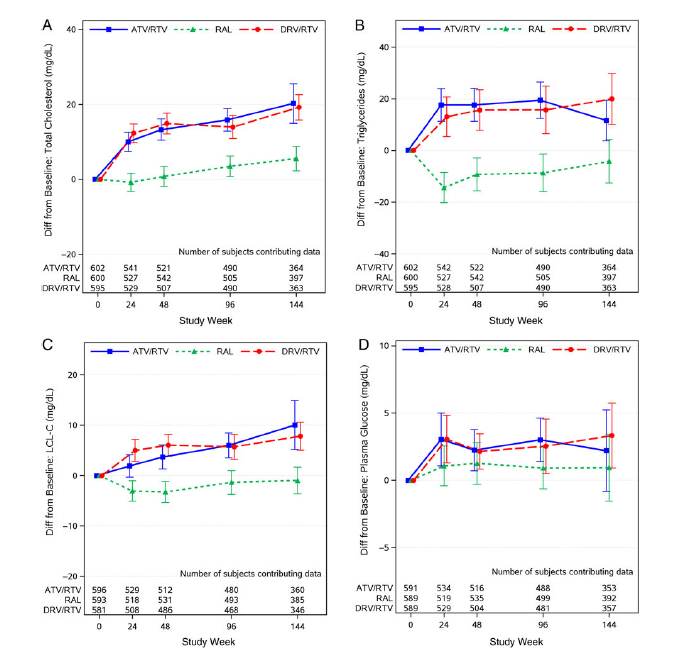 WH ratio
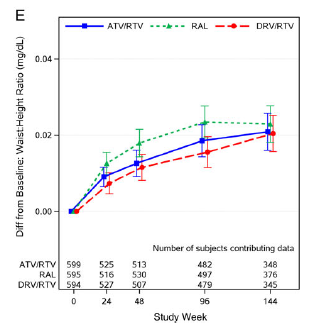 LDL-C
Gl
Sd métabolique
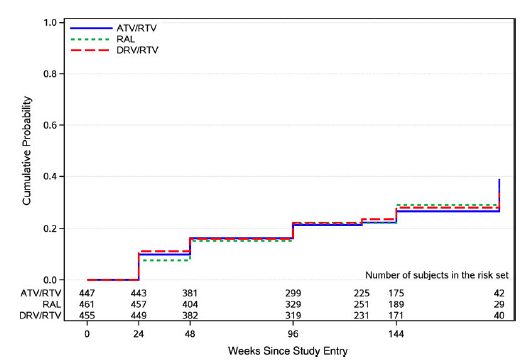 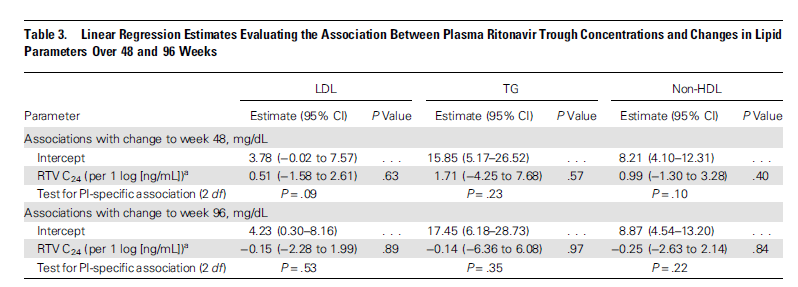 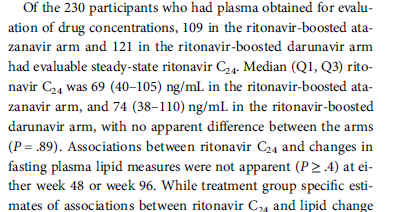 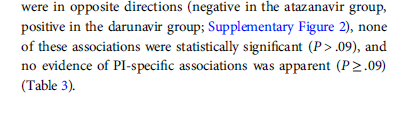 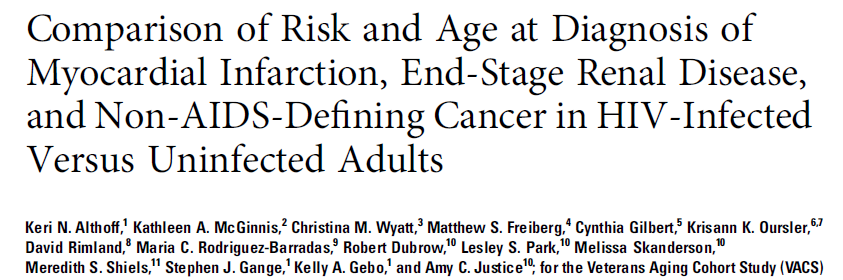 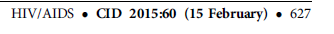 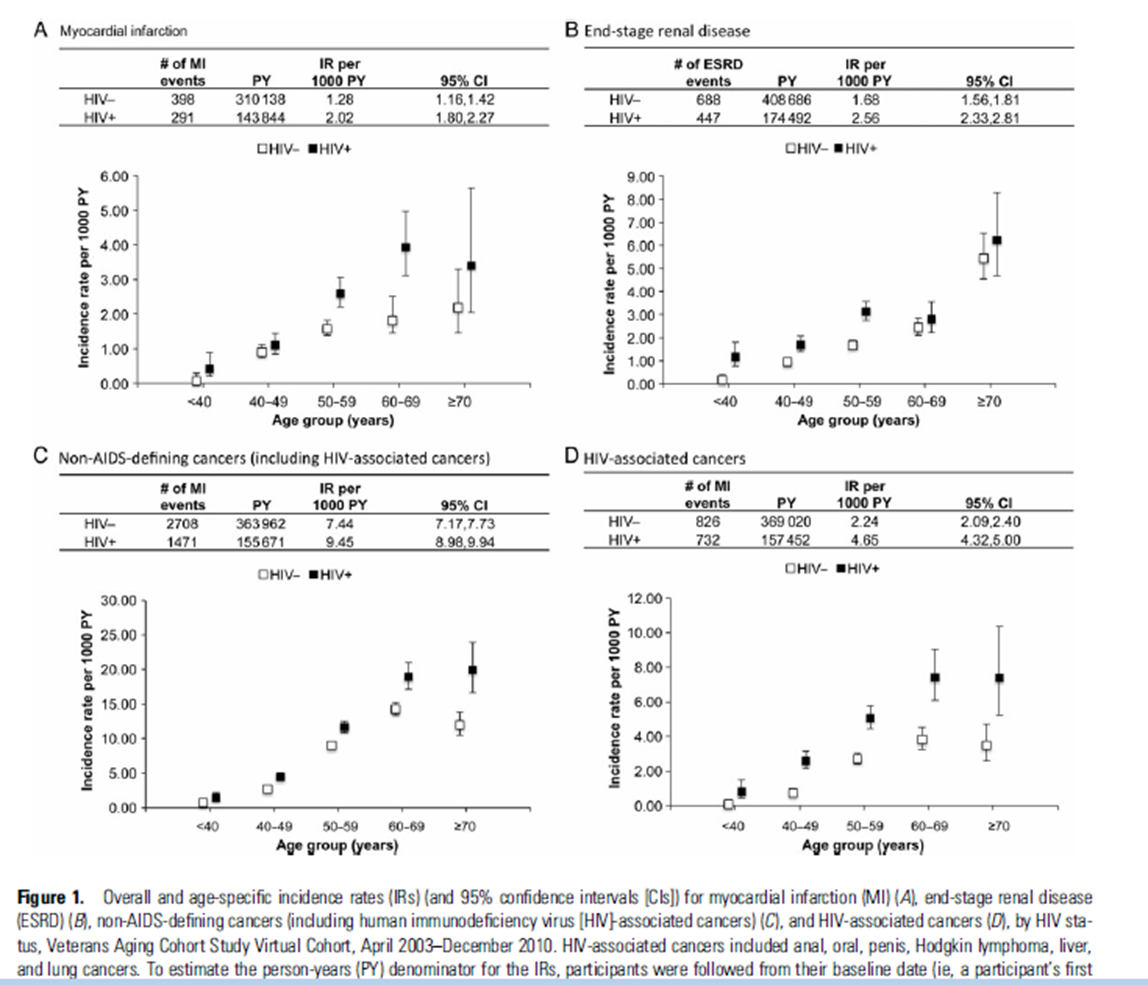 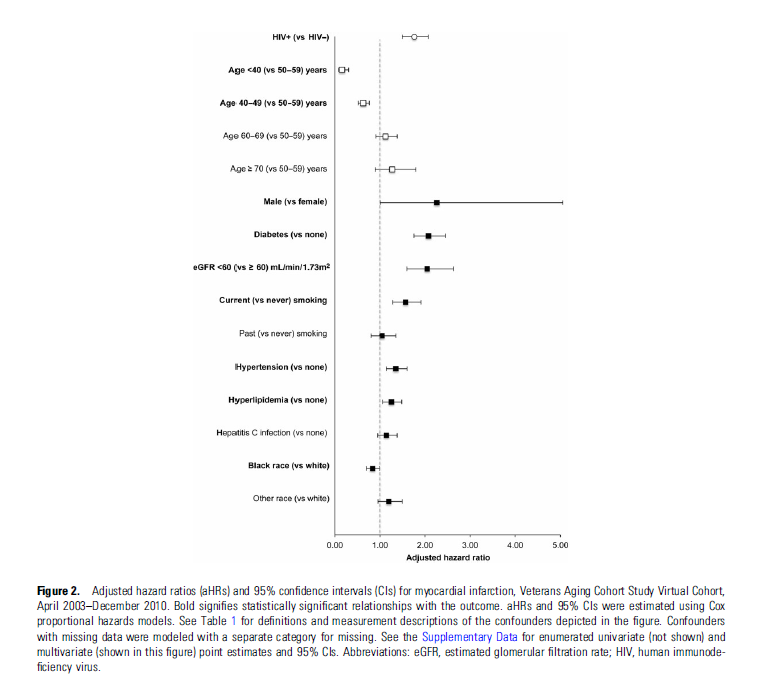 Risque Inf myoc
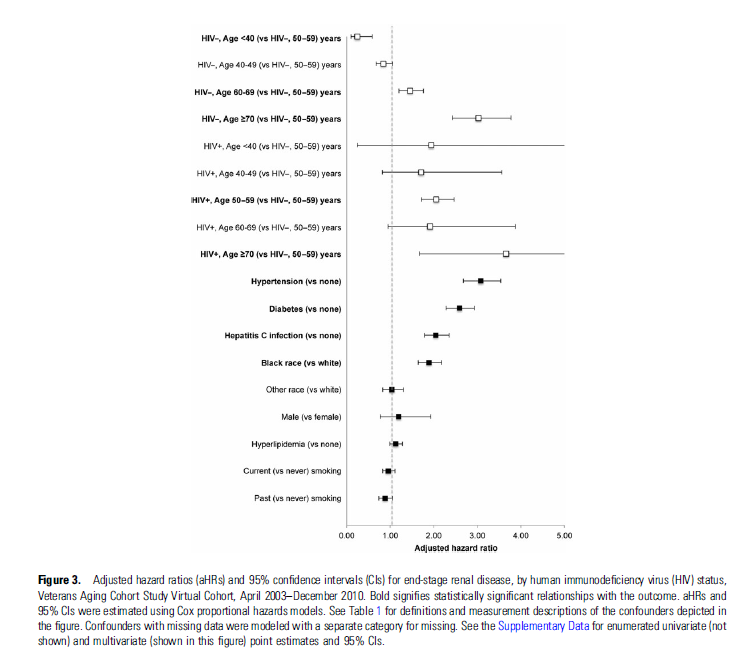 Risque endstage Renal Dis
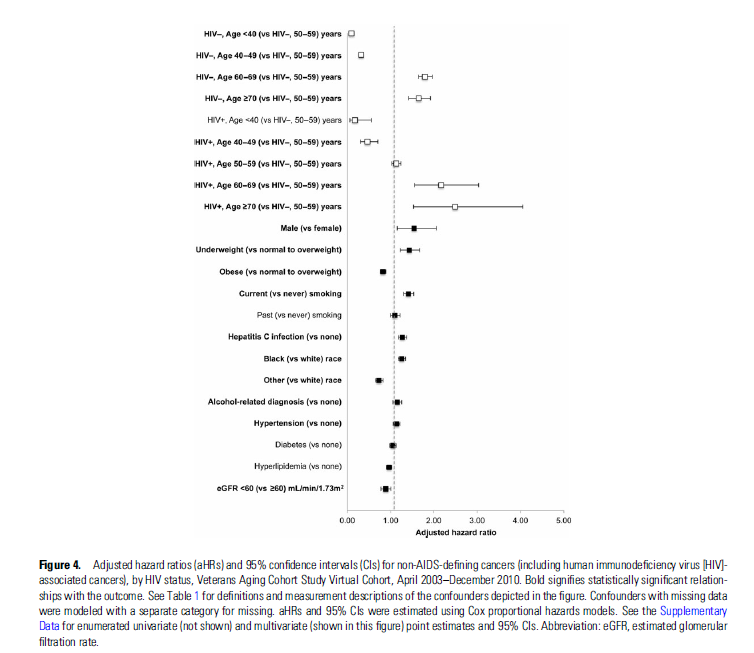 Risque nonAIDS def. Cancers
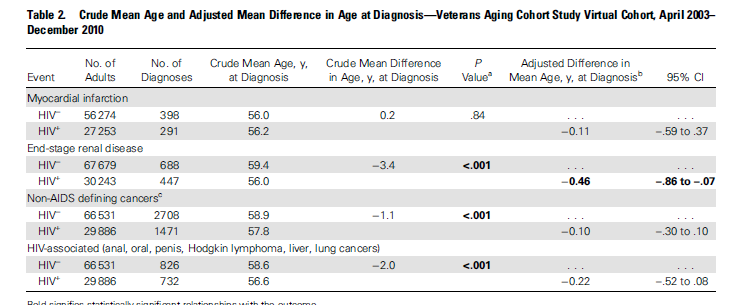 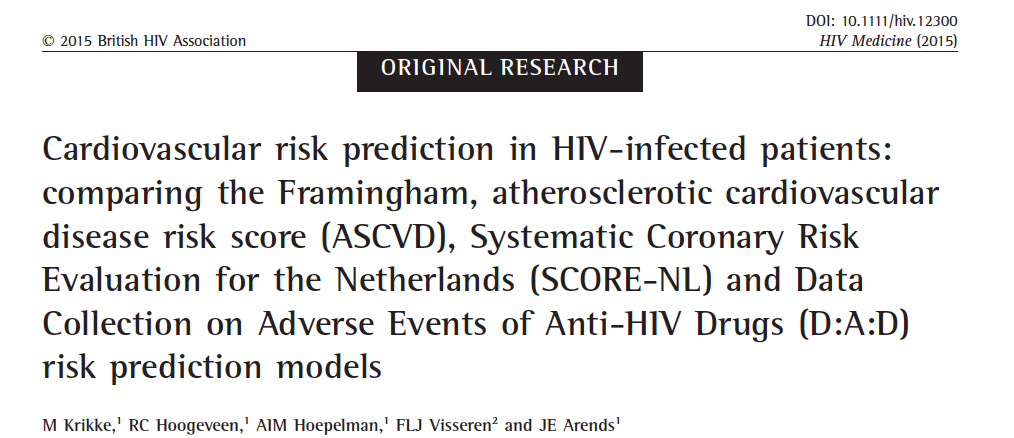 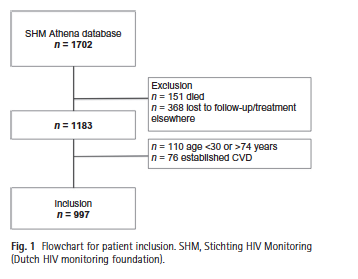 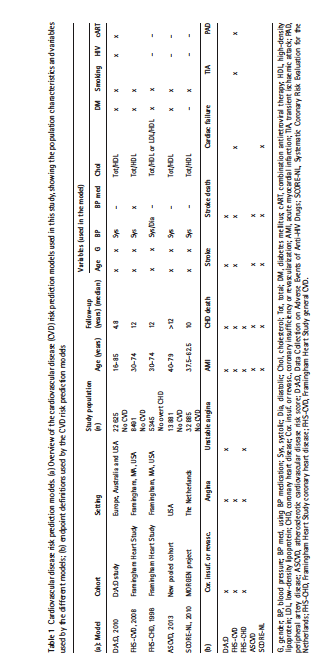 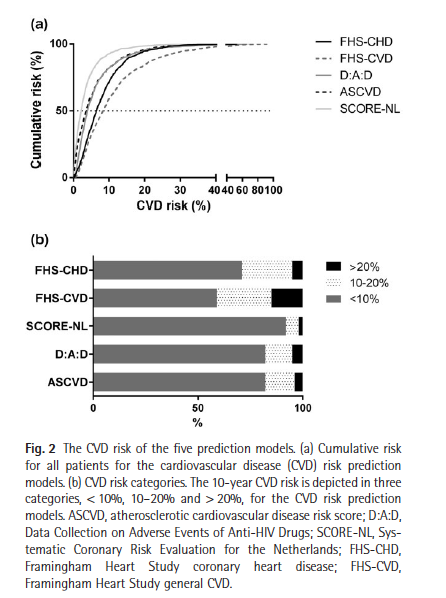 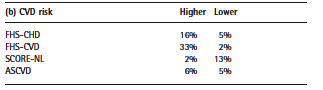 In conclusion, in this study in HIV-infected patients, the D:A:D, ASCVD and SCORE-NL models had similarly low CVD risk predictions when compared with both FHS models (FHS-CVD and FHS-CHD).
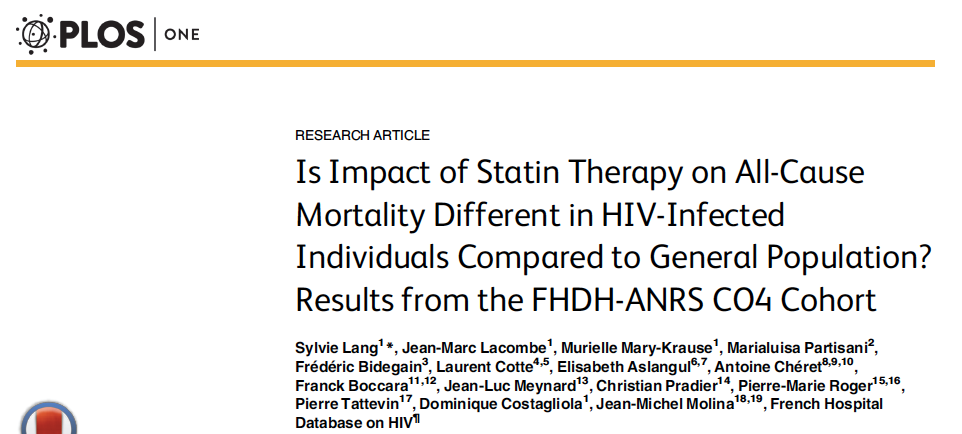 The patients selected were the controls from a case-control study of myocardial infarction (MI) [10 ], nested within the FHDH-ANRS CO4. Enrolments took place from January 2000 through December 2009. Patients with prior cardiovascular or cerebrovascular disorders were not eligible.
 Among 1,776 HIV-infected individuals included in the study, 138 (8%) were statin users. The use of statins rose from 3% in 2000/01 to 13% in 2008/09. The most frequently prescribed  statins were pravastatin (56%), rosuvastatin (32%) and atorvastatin (8%).
 The outcome measure was all-cause mortality, censored at 7 years of follow-up.
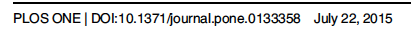 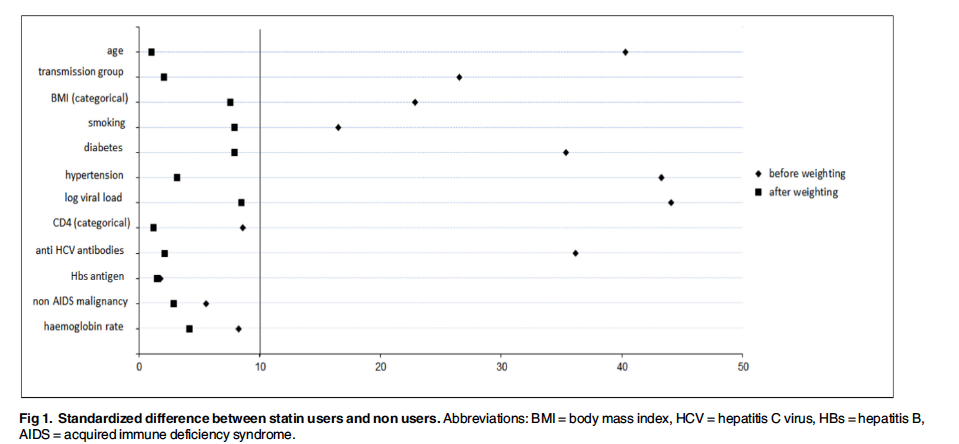 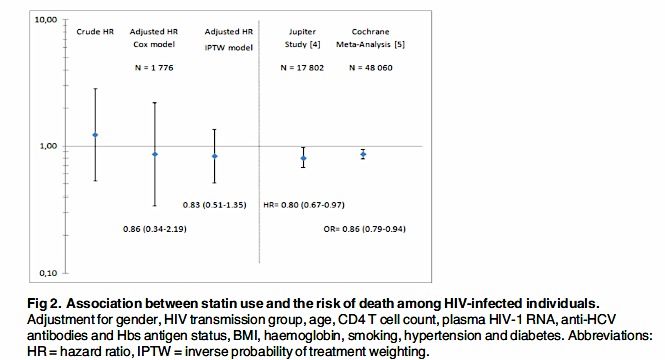 Conclusion
The effect of statins on all-cause mortality appears to be similar in HIV-infected and-uninfected populations. The potential benefits of statin therapy in HIV-infected patients should be  weighed up in view of the risk of drug-drug interactions and known adverse effects such as the increased risk of diabetes and myopathy [15 ].
Statines et diabète
Statin Use Is Associated With Incident Diabetes Mellitus Among Patients in the HIV Outpatient Study. Lichtenstein KA, Hart RL, Wood KC, Bozzette S, Buchacz K, Brooks JT; HIV Outpatient Study Investigators.               J Acquir Immune Defic Syndr. 2015 Jul 1;69(3):306-11.
Rosuvastatin Worsens Insulin Resistance in HIV-Infected Adults on Antiretroviral Therapy. 	  Erlandson KM, Jiang Y, Debanne SM, McComsey GA.                       Clin Infect Dis. 2015 Jul 8.